Strategic and Financial Planning
UPRD Workshop – January 31, 2023
1
Agenda
Strategic Planning Background
Mission, Vision, Core Values
Strength/Weaknesses
Strategic KPIs
UPCC Performance 
Benchmarks vs. Other Clubs
Performance vs. 2020 Strategic KPIs
5- Year Horizon
Assumptions
Projections – Membership Unconstrained/Constrained
Decisions to be Made
Capital Needs – Current and Future
Sources and Uses
Next Steps
Implications and Strategic Issues - 2023
2
Strategic Planning Background
3
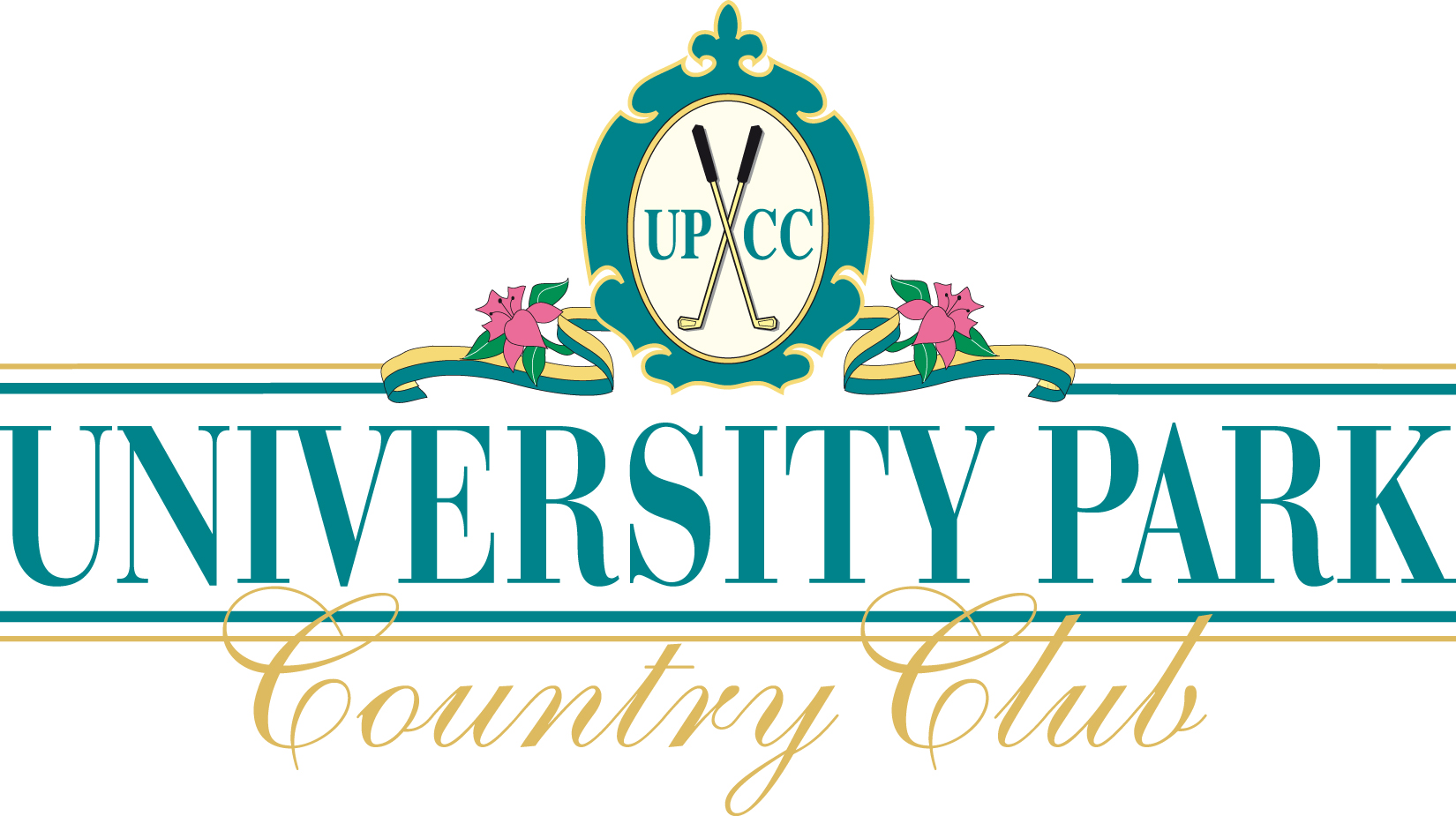 4
Key Strategic Performance Indicators
Member satisfaction 
Membership growth/Membership retention
Member/Guest participation 
Staff satisfaction/retention
Financial strength/accountability
Long-term Property values
5
Strengths and Weaknesses -2020
6
Threats and Opportunities-2020
7
Key Strategic Issues - 2020
8
UPCC Performance
Sources:
Club Benchmarking  
	18-27 holes, Southeast US, 68 Clubs, Multi-year Data
Phillips Harvey 
	South and Southwest Florida, 61 Clubs Audited
9
10
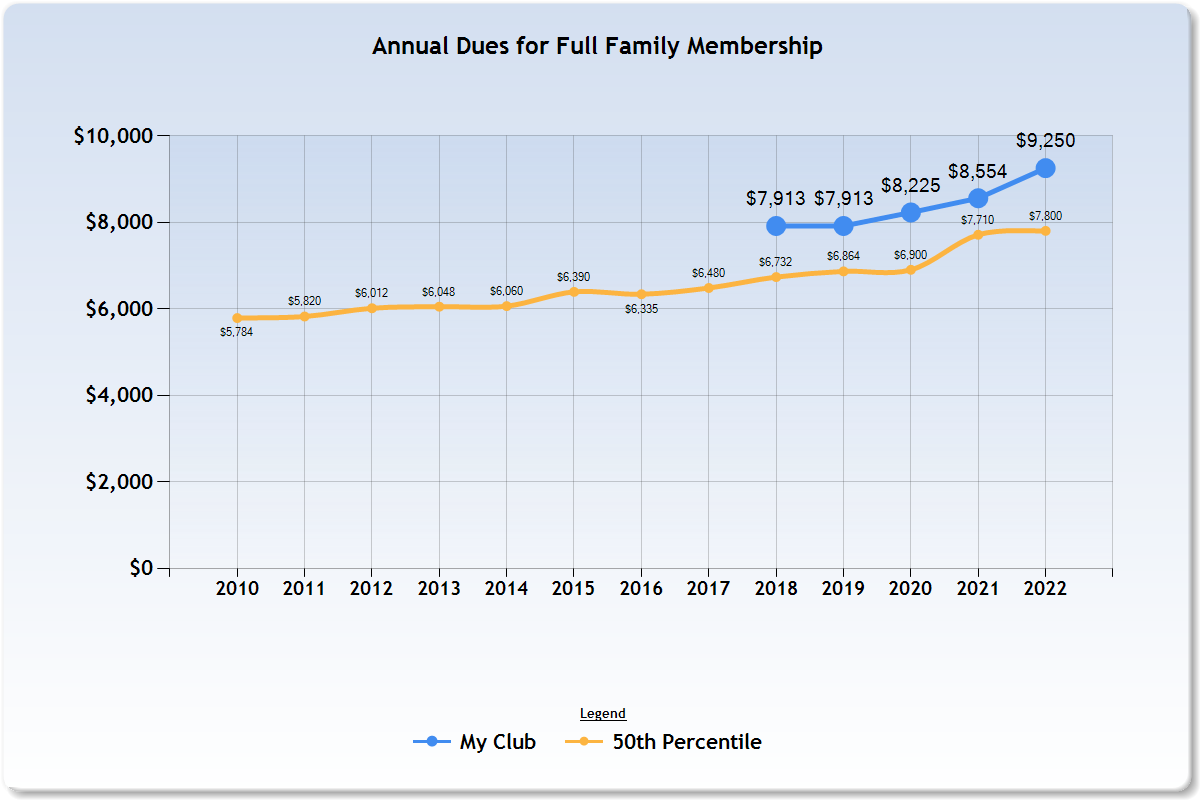 11
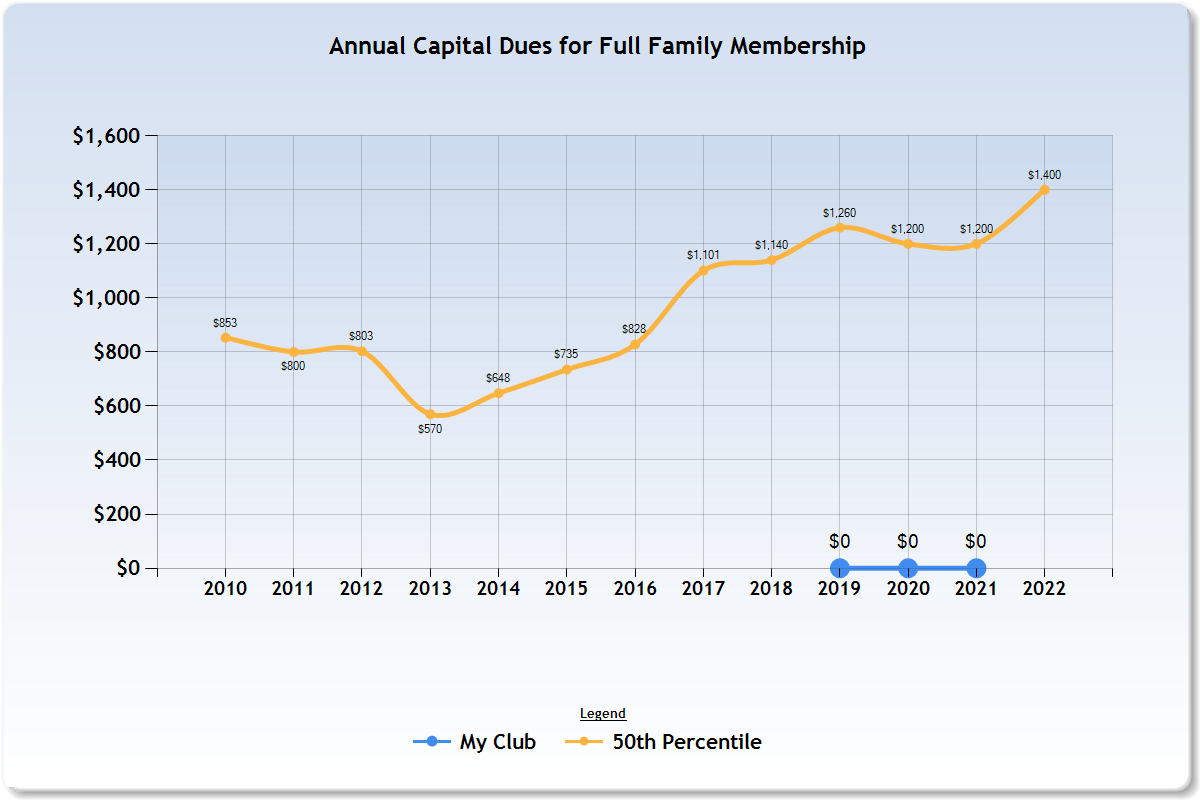 12
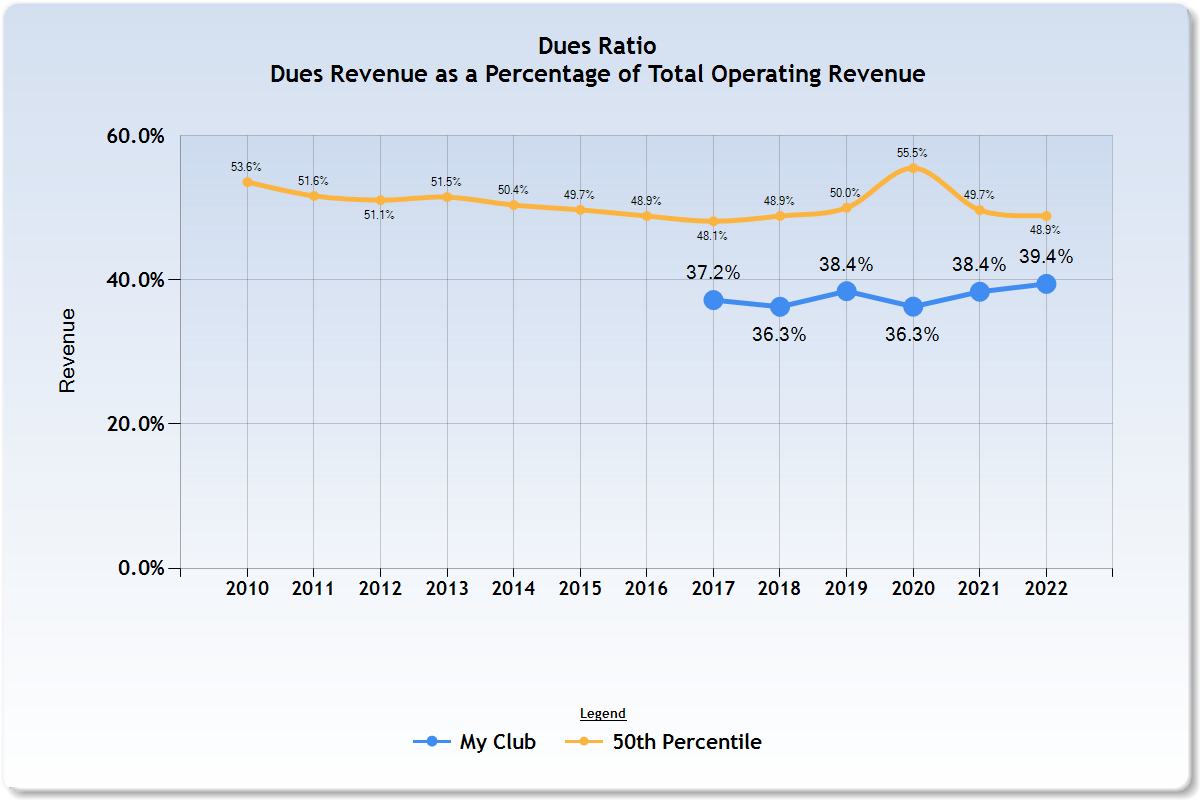 13
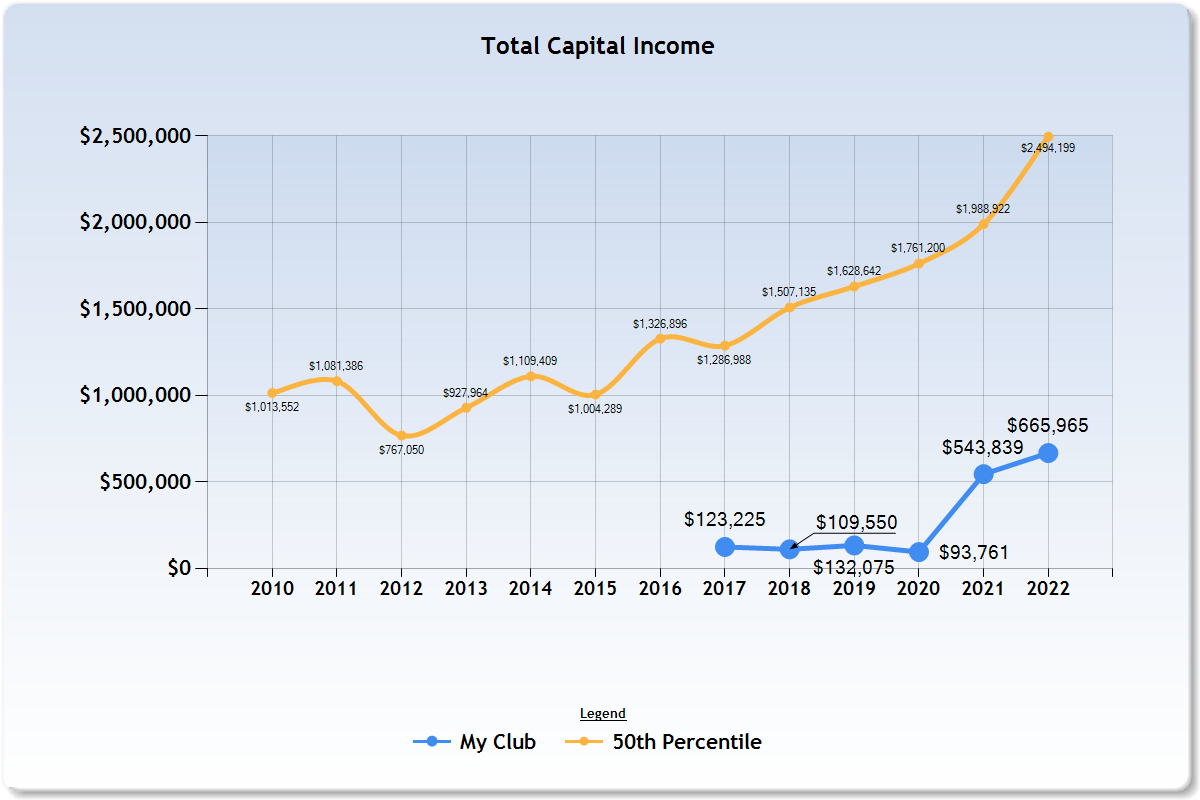 14
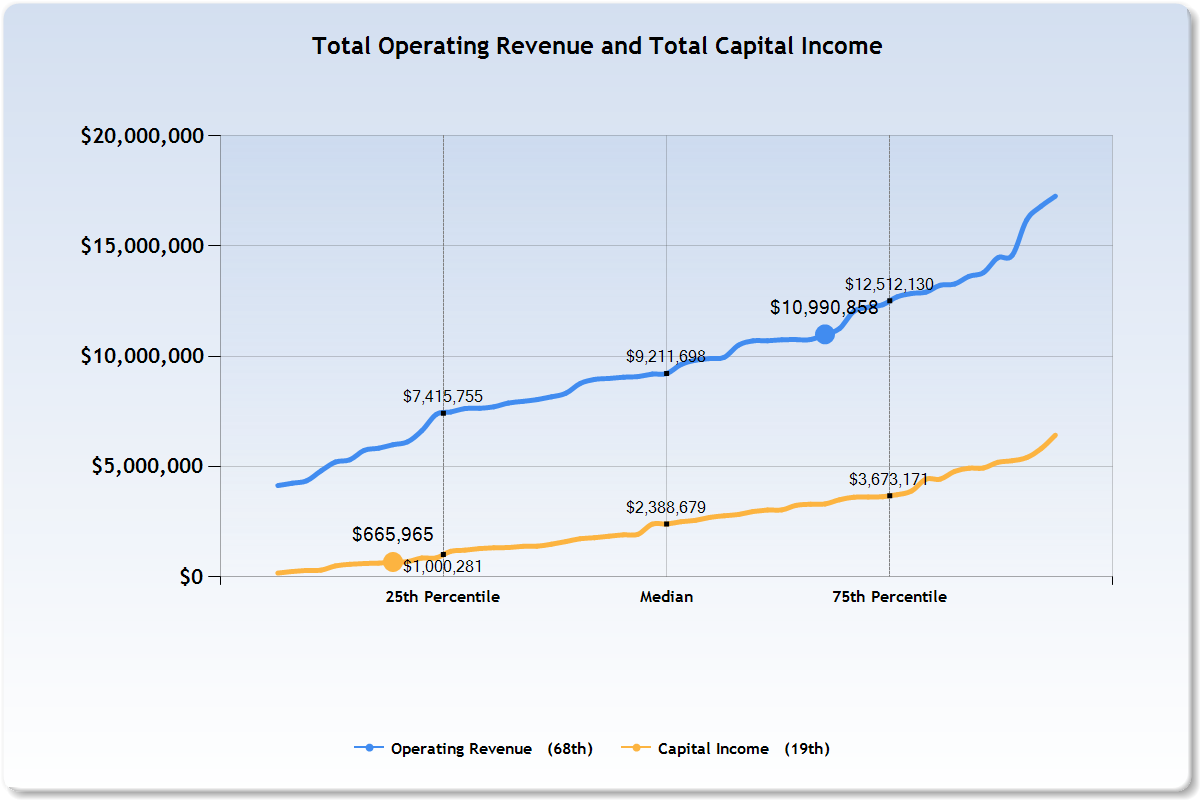 15
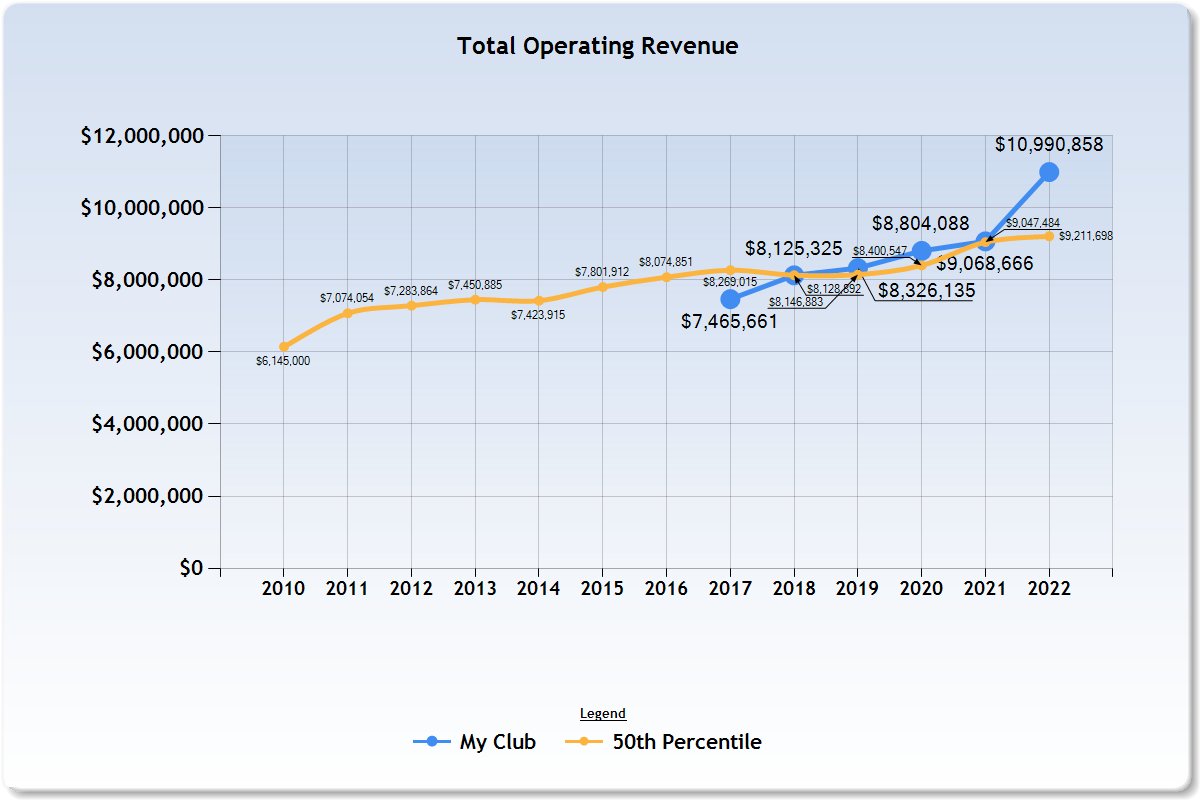 16
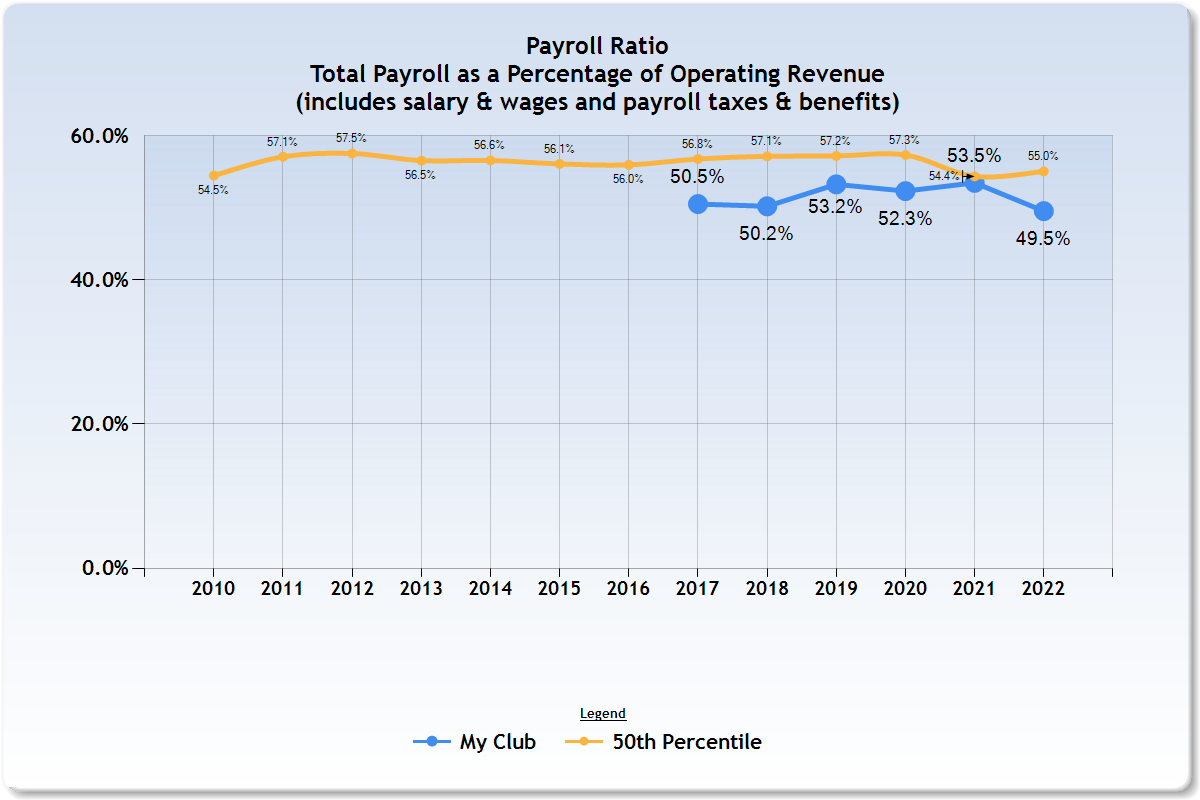 17
University Park Country Club
Golf Course Maintenance per 18-Hole Equivalent
18
University Park Country Club
G&A Expenses per Revenues
19
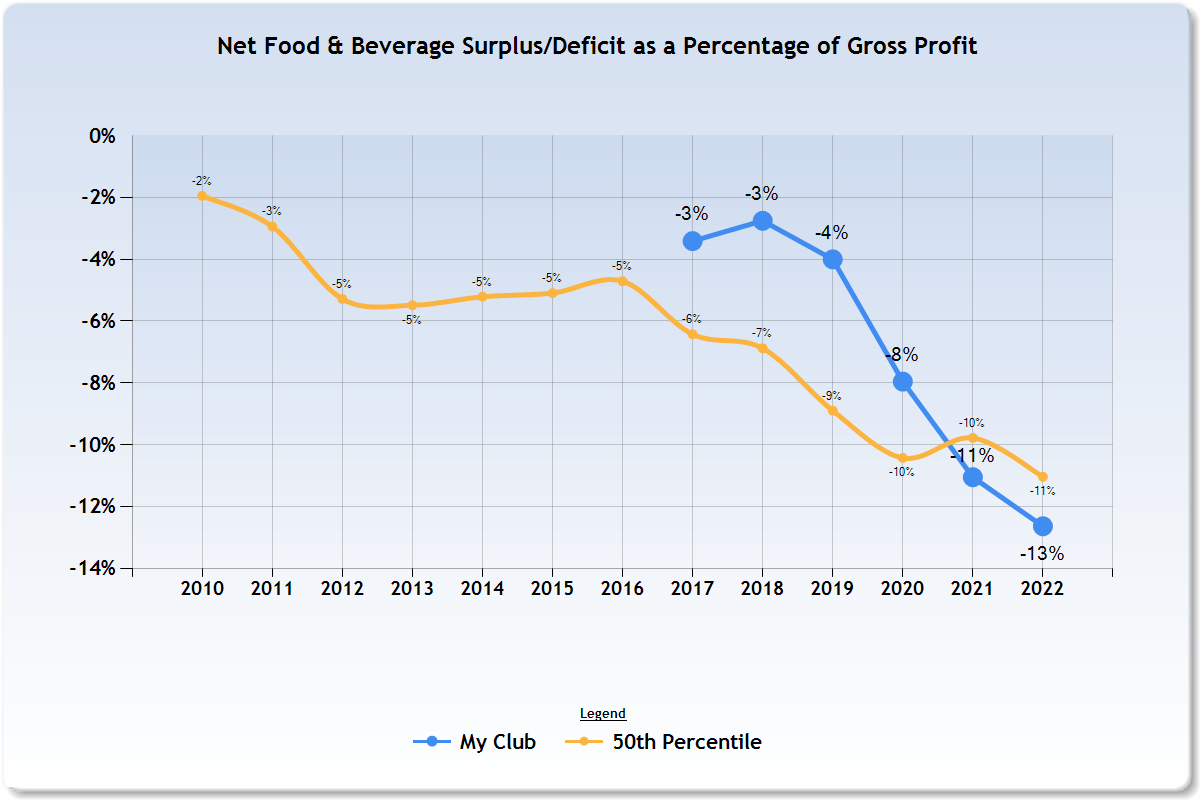 20
Takeaways from UPCC BenchmarkingPerformance vs. Strategic Initiatives 2020
Membership has grown
Operating revenue has grown
Our annual Capital Income is lower than reference clubs
Full Member Initiation Fees Lower than Comparable Clubs
We are generating less Capital than other Clubs
Financial KPIs (Gross Profit/Fixed Expense/Payroll Expense, etc.) all in line with other Clubs
Golf Course management consistent; G&A consistent 
F&B Subsidy consistent with other clubs; but accelerating
Management and F&B Department identified high cost of food (investigating purchasing, labor input, waste, other)
21
Five – Year Horizon
22
Five Year Pro Forma Assumptions – No Membership Constraint
Full members increase to 440 by 2027, resulting in:
Outside annual rounds decreasing by ~50% by 2027
Outside golf revenue decreasing by ~45% by 2027
Outside play rounds reduced by 200 for each added full member
Racquets Members to 149; Social to 862; Total 1451
Total ~ 2,375 people
Social membership includes Fitness/Wellness beginning in  	2026, with personnel added in 2026 to support change
Otherwise à la carte ‘Pass’ System Remains in Place
23
Five Year Pro Forma Assumptions – No Membership Constraint, page 2
Annual Increase Assumptions
4% annual increase in Dues
4% annual increase in payroll 
3% increase in other expenses
Maintenance, utilities, insurance, prorated per ft.2 for W/F and Space
What Is Not Assumed
No significant difference in demand for outside golf.
No change in required Memberships or F&B Minimum
No significant change in restaurant covers
No significant change on Social Member Dues (considered low by competitive standards)
No significant increase in Initiation fees
No significant change in revenue from Summer Memberships
24
25
Five Year Pro Forma Assumptions 		    Membership Constrained
No significant changes from “membership not constrained forecast”

All Prior Assumptions

Membership Caps: Full = 400; Racquets = 135, Social = 817

2,300 people

Does not include Trial Members – 2Q – FY  (30 Full)
26
Capital Needs and Capital Reserves
27
Capital Reserve Study
Foundation for capital planning, 20-year horizon
Contracted with specialists in Golf/Country Clubs 
Historic files and info; two people on-site for a week
Identified all assets > $2,500 in value, date installed, useful life
Includes all golf course components, racquets, fitness/wellness, dining, kitchen, infrastructure
Curated by Curtis, John, et. al. for UPCC, leases considered
Projects replacement cost and funds needed by year (inflation considered)
28
CAPITAL SOURCES & USES, Years 1 – 5       Year 1             Year 2             Year 3             Year 4            Year 5
29
CAPITAL SOURCES & USES, Years 1 – 20       Years 1-5          Years 6-10            Years 11-15         Years 16-20
30
Implications and Strategic Issues - 2023
31
Implications/Conclusions
Club performance has positively advanced key strategic issues from 2020. 

Membership constraints are manageable; it is a member experience decision.

Current initiation fees, capital dues, and 10% outside play are insufficient to support our EXISTING infrastructure.

We need an additional $10 - $13 million over the next 20 years to support EXISTING infrastructure, before new kitchen, wellness/fitness, activity space, pro shop move, and office needs.
32
Strategic Issues –2023
33
Questions and Comments
34